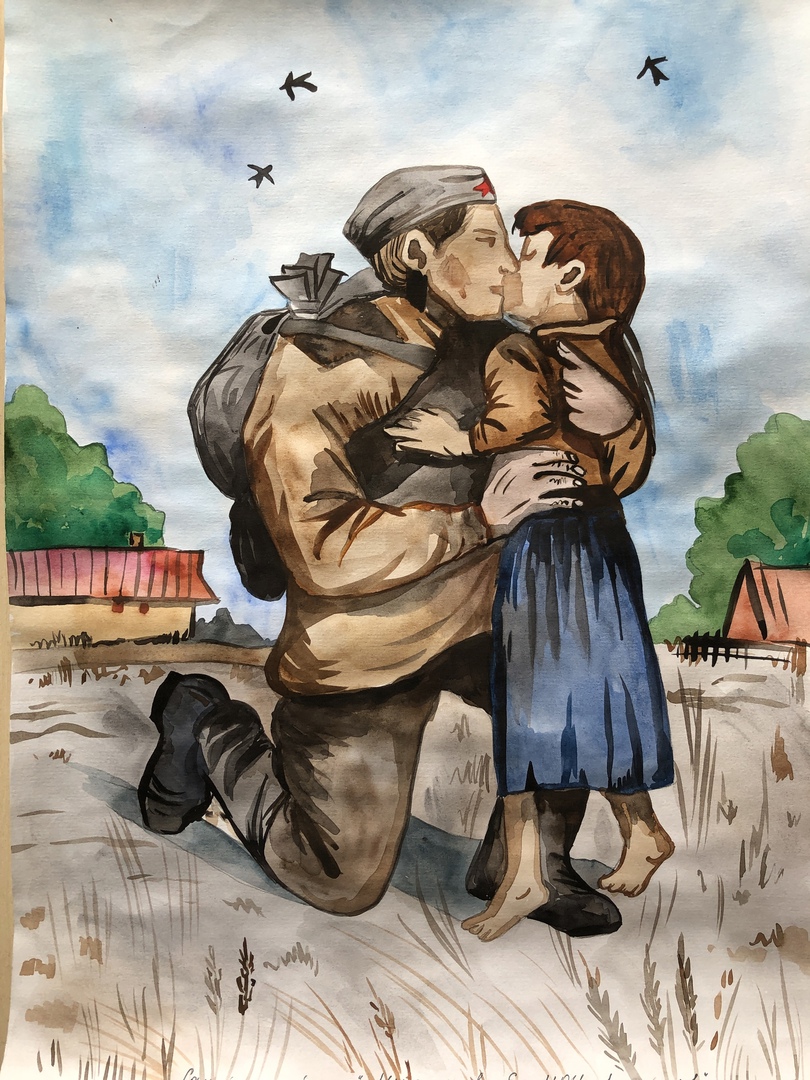 Мирошникова ЕЛИЗАВЕТАУчастница конкурса
Хандурин НикитаУчастник конкурса
Мурза ДаниилУчастник конкурса